Grenoble Alpes Métropole
L’innovation publique 
au service des citoyens
Grenoble Alpes Métropole c’est… un territoire
13/05/2020
2
Grenoble Alpes Métropole c’est… une histoire
13/05/2020
3
Grenoble Alpes Métropole c’est… des compétences
13/05/2020
4
13/05/2020
5
Périmètre de la compétence voirie et espace public de mobilité durable
Elle se compose de 3 volets :
Le volet création : acquisition de terrain pour construire une voie nouvelle, ouverture à la circulation publique d’un chemin existant 
Le volet aménagement : élargissement, redressement ou établissement d’un plan d’alignement de la voirie
Le volet entretien : ensemble des travaux nécessaires au maintien en état des voies
13/05/2020
6
Périmètre de la compétence voirie et espace public de mobilité durable
Une volonté politique affirmée pour avoir de la proximité auprès des usagers et des communes d’où une sectorisation de Grenoble Alpes Métropole en 4 entités géographique correspondant aux communes et une entité sur les ex routes départementales  : 
Nord-Ouest 
Nord-Est 
Sud 
Grand Sud 
Voirie Centralisée
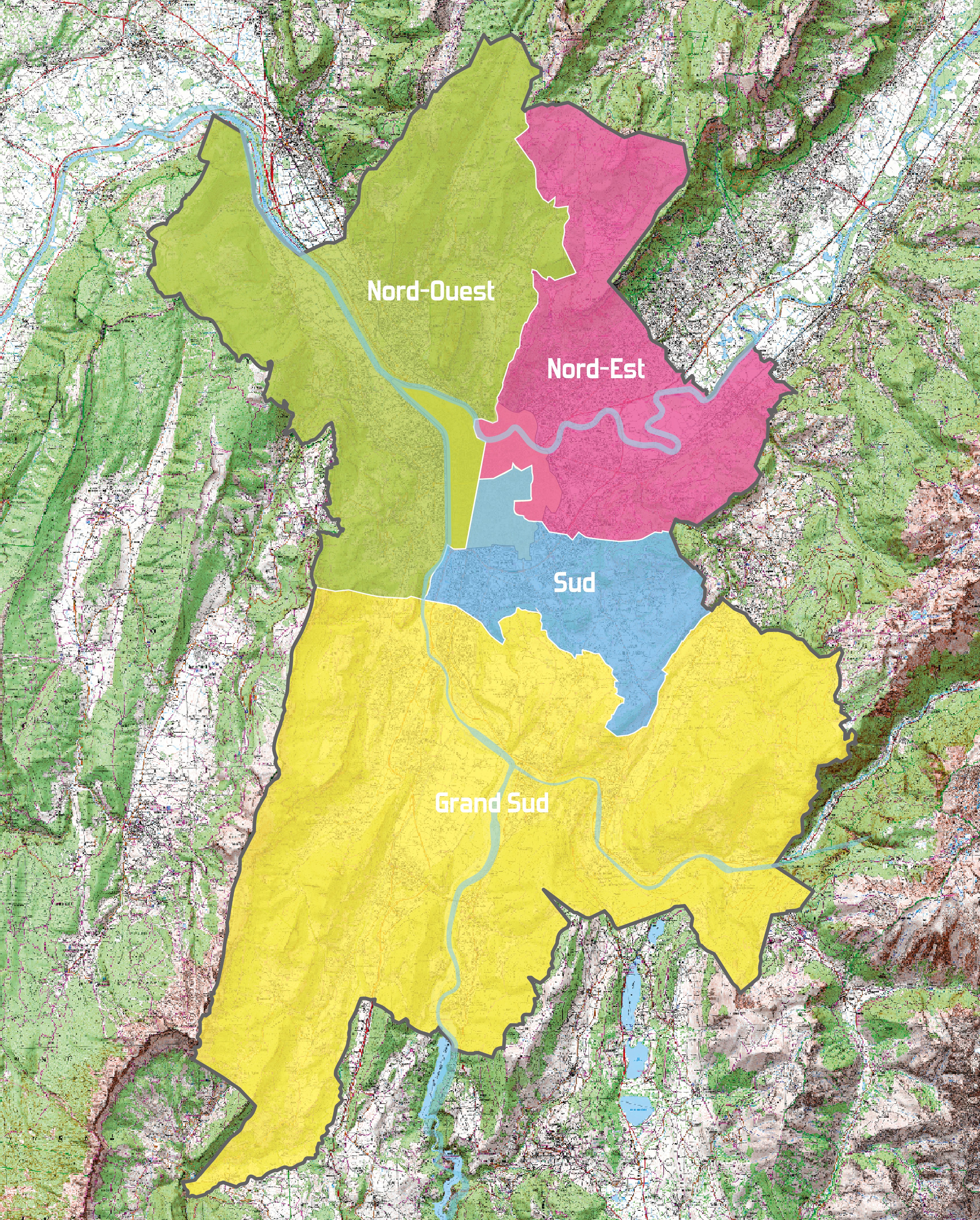 13/05/2020
7
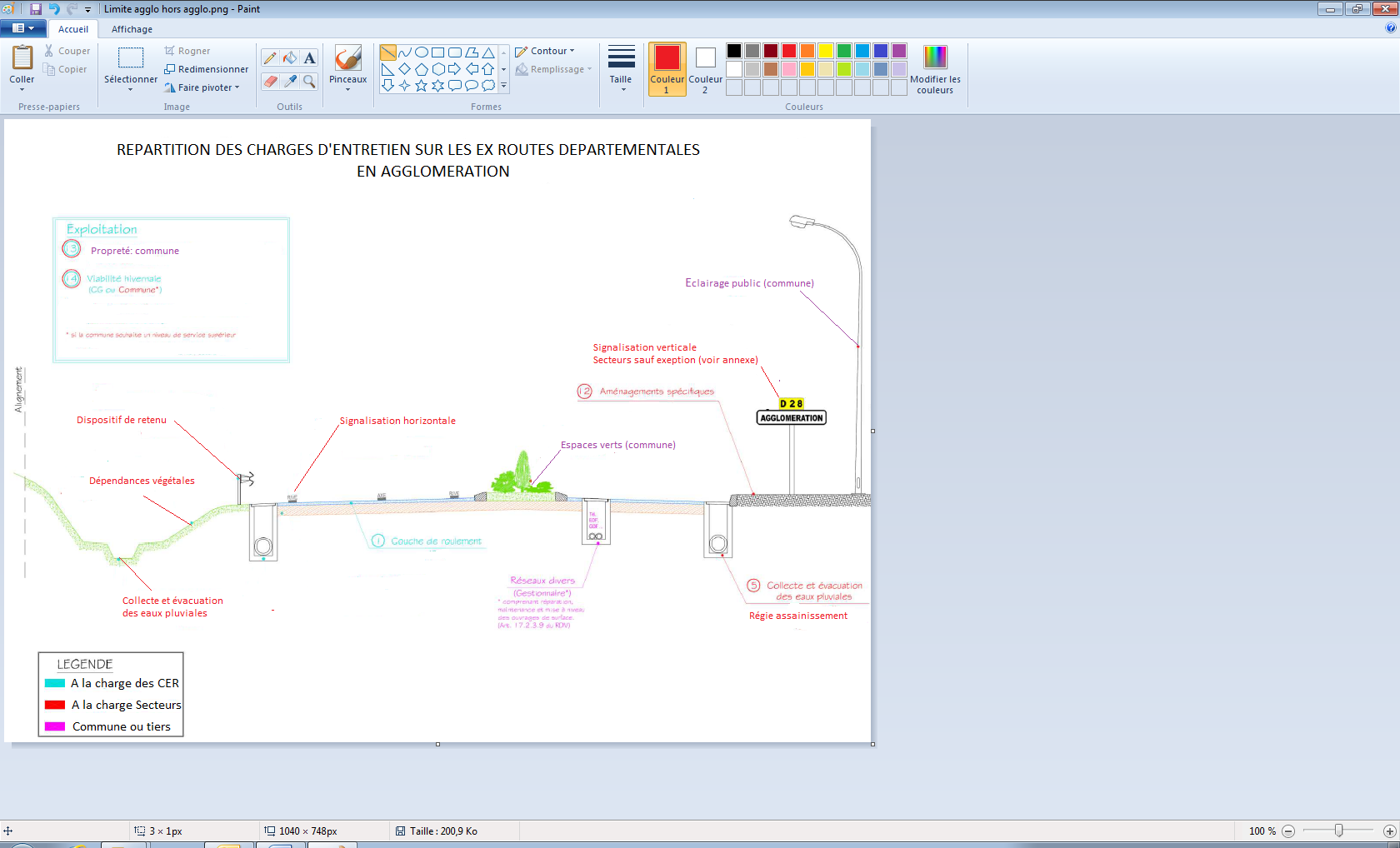 13/05/2020
8
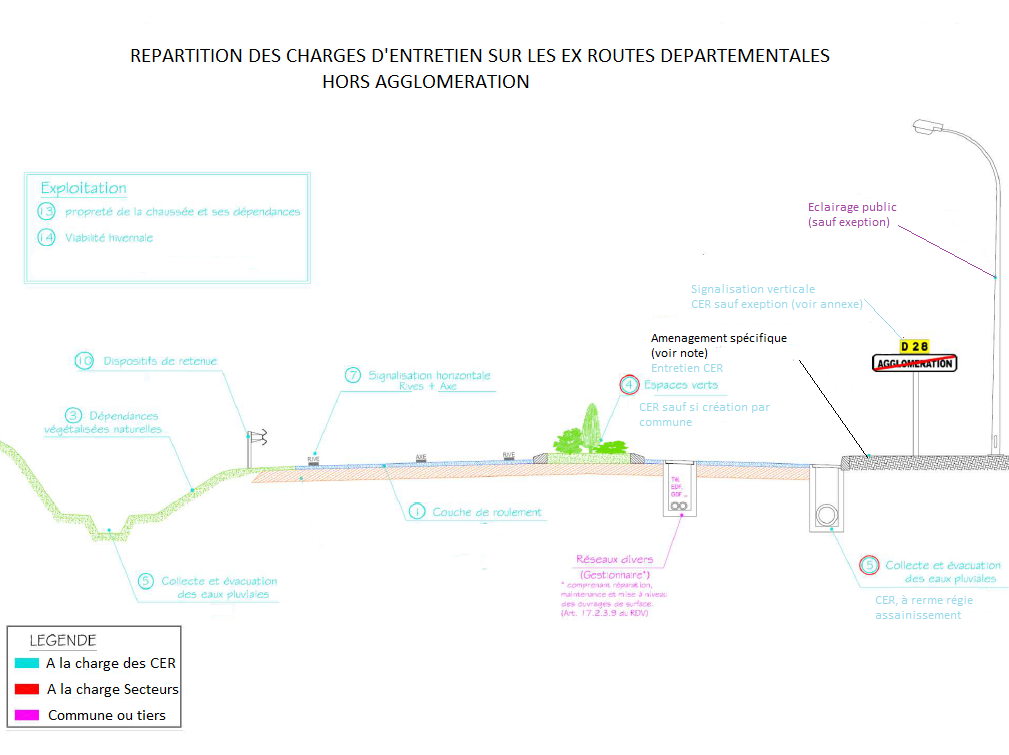 13/05/2020
9
Gestion des eaux pluviales de voirie
GAM se doit d’avoir une vision  globale et structurée de la répartition des systèmes de gestion des eaux pluviales : urbaines, de voirie et de ruissèlement (préconisations suite à la Loi Notre) entre les différents services : GEMAPI, assainissement et voirie. 
Pour se faire, les services techniques de GAM construisent des démarches de  gestion patrimoniale.

 
La gestion patrimoniale d’une infrastructure consiste à la maintenir en état, tout au long de son cycle de vie, pour optimiser le coût des opérations d’acquisition, d’exploitation ou de réhabilitation afin de fournir un niveau de service performant qui répond  à la fois aux besoins et aux attentes et ce en cohérence avec l’évolution des attentes des usagers, des technologies disponibles et du cadre réglementaire.
 
Il s’agit donc de trouver un équilibre entre les performances de l’infrastructure, les risques encourus, et les coûts à supporter par le service et l’environnement qu’il soit humain ou naturel.
 
 
Le contexte concernant les eaux pluviales de voirie avec des connaissances partielles  du patrimoine  ont conduit à la création d’une mission sur la gestion des eaux pluviales de voirie.
 Ce patrimoine est composé de systèmes variés : noues, fossés, traversées de chaussée en surface ou en sous-terrain,  drains,  tranchées drainantes, pièges à embâcles, pièges à matériaux, puits perdus, chaussées drainantes, bassins de rétention, acodrains, bassins d’orages routier… 

Les objectifs de cette mission sont les suivants : 
 
 
Créer un Plan de gestion et plan de maintenance des ouvrages liés à l’impluvium de voirie grâce à une base de données cartographiques

Organisation de la surveillance des points critiques 

Appropriation de la base de données par les agents de terrain  avec une profonde volonté de capitalisation des connaissances et du vécu des agents de terrain
13/05/2020
10
Cette mission  se concrétise par des livrables qui sont les suivants
Livrable 01 : Synthèse des éléments contextuels et  réglementaires et jurisprudences  sur la gestion pluviale de voirie
Diffusion de ce livrable aux services concernés par la gestion des eaux pluviales 
 
Livrable 02 : Etat des lieux de l’organisation actuelle de la gestion des eaux pluviales de voirie au sein de GAM  ainsi que  les liens avec les autres collectivités (communes, département) comprenant
Qui fait quoi ( à partir de la goutte tombée sur la voirie à l’exutoire )

Eléments référencés en la matière :  demandes des usagers privés ou publics, les éléments d’intervention lors des astreintes, les demandes inscrites dans le logiciel du service assainissement, 

Proposition d’amélioration pour la traçabilité des demandes 


DIFFUSION de ce livrable aux services concernés par la gestion des eaux pluviales
13/05/2020
11
Gestion des eaux pluviales de voirie
Livrable 03 : Présentation de la base de données cartographique et de la méthode de collecte des données en particulier sur les points critiques : 

Bilan actuel des connaissances patrimoniales

Proposition d’une structuration de la donnée : SIG, outils d’aides à la décision, humaines, budgétaires, traitement des problématiques foncières et juridiques (conventions)…
	- trois bases de données avec des champs communs 
	- base des points linéaires, surfaciques et ponctuels 


Proposition de méthode pour disposer d’un inventaire exhaustif : qui aura en charge la gestion (interne ou externe) et quels moyens dédiés,
13/05/2020
12
Copie écran cartographie
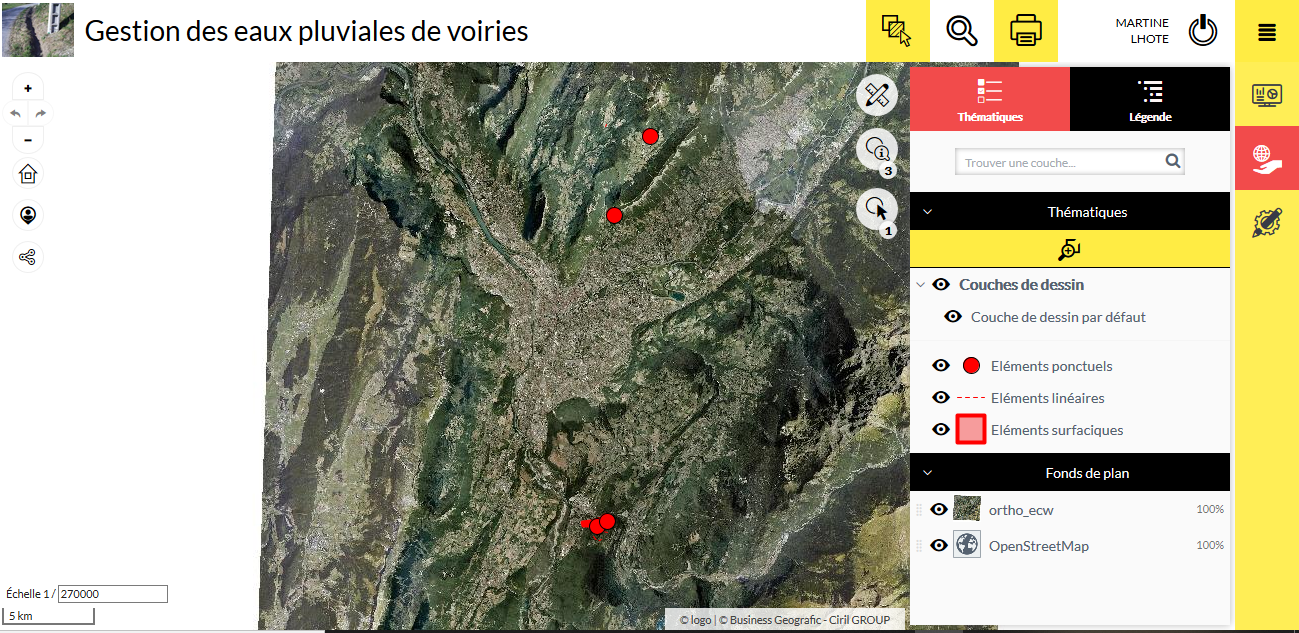 13/05/2020
13
13/05/2020
14
Gestion des eaux pluviales de voirie
Livrable 04 : Les points critiques  de gestion des  eaux pluviales de voirie sur le territoire cartographie et analyse par la méthode Probabilité, Intensité, Vulnérabilité et Enjeu  (PIVE)
 afin de déterminer les priorités de résorption,  planning  de résorption  (éléments financiers et techniques),
 
Méthodologie : 
Conception d’une fiche par point critique 
Questionnement de chaque chef d’équipe secteur ou ex RD
13/05/2020
15
Gestion des eaux pluviales de voirie
Livrable 01 : Synthèse des éléments contextuels et  réglementaires et jurisprudences  sur la gestion pluviale de voirie
Diffusion de ce livrable aux services concernés par la gestion des eaux pluviales 
 
Livrable 02 : Etat des lieux de l’organisation actuelle de la gestion des eaux pluviales de voirie au sein de GAM  ainsi que  les liens avec les autres collectivités comprenant :
Qui fait quoi
Eléments référencés en la matière : GRC/ GRU
DIFFUSION de ce livrable aux services concernés par la gestion des eaux pluviales 
 
 
Livrable 03 : Présentation de la base de données cartographique et de la méthode de collecte des données en particulier sur les points critiques : 
Bilan actuel des connaissances patrimoniales
Proposition d’une structuration de la donnée : sig, outils d’aides à la décision, humaines, budgétaires, traitement des problématiques foncières et juridiques (conventions)…
Proposition de méthode pour disposer d’un inventaire exhaustif : qui aura en charge la gestion (interne ou externe) et quels moyens dédiés,
 
Validation de la structure de la base de données  et SEANCE DE PRESENTATION aux  services d’exploitations des ouvrages de gestion des  pluviales de voirie 
 
VALIDATION du planning et  des moyens dédiés au remplissage de la base de données en particulier sur les points critiques 
 
 
 
Livrable 04 : Les points critiques  de gestion des  eaux pluviales de voirie sur le territoire cartographie et analyse par la méthode Probabilité, Intensité, Vulnérabilité et Enjeu  (PIVE)
 afin de déterminer les priorités de résorption,  planning  de résorption  (éléments financiers et techniques),
 
 
Livrable 05 : Plan de gestion du patrimoine des eaux pluviales de voirie :
Quel niveau de service attendu ?
Rédaction d’une note de service concernant le plan de gestion, 
Procédure pour la mise à jour de la base de données par type d’ouvrages,  
Définition de l’organisation avec la définition  des moyens humains, matériels et financiers nécessaires en  exploitation (internalisation ou externalisation avec les marchés associés),
13/05/2020
16